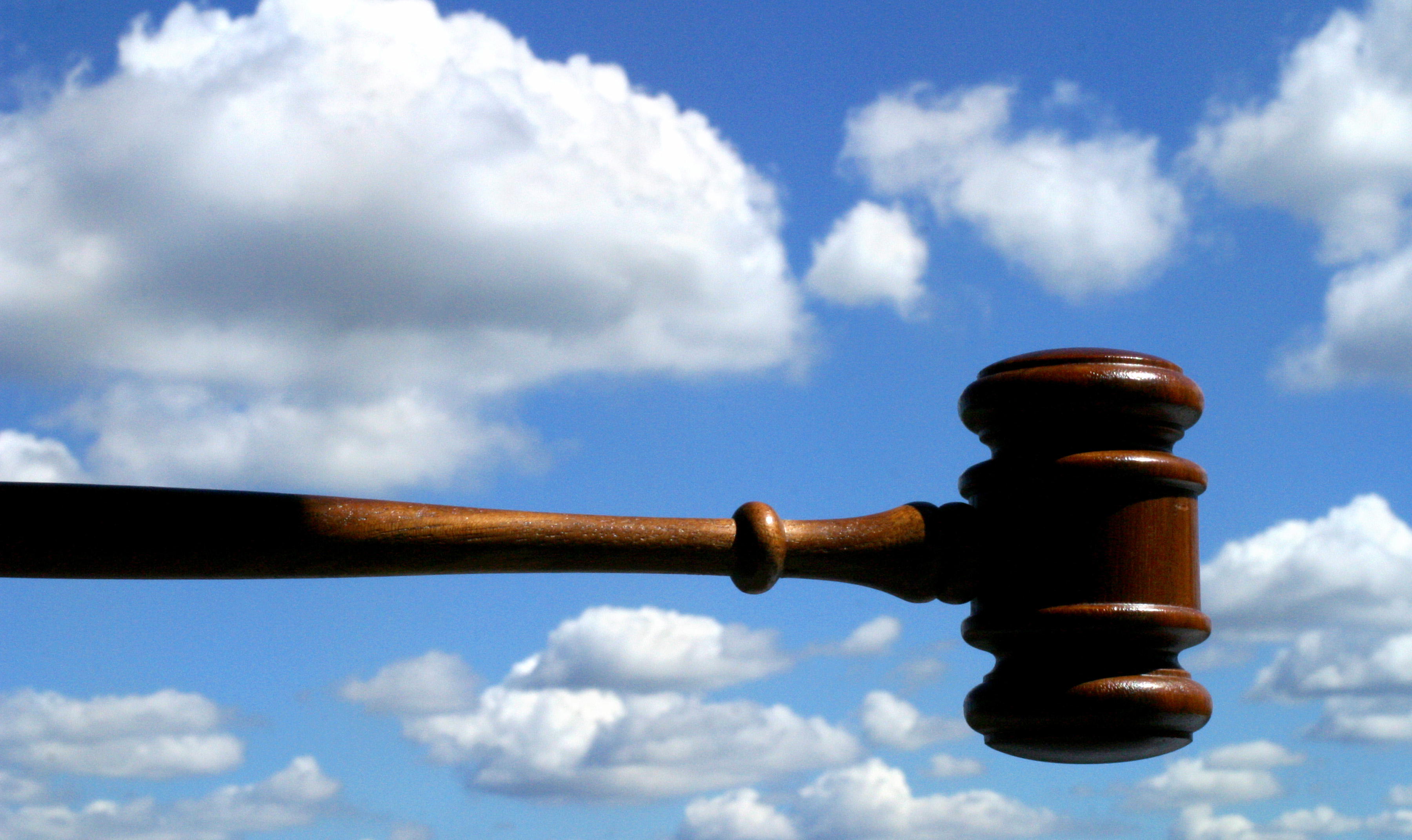 Successfully Approaching Administrative Appeals:
Tips from the Hearing Examiner


Andrew M. Reeves
Sound Law Center
APA Conference
September 25, 2015
I.  Avoiding Administrative Appeals
There is no better method to success in administrative appeals than avoiding them in the first place!
Some basic tips to avoid appeals:
Show your work.  When making an administrative decision, always include information about your authority to make the decision, the reason for the decision, and any ordinances or statutes relied upon.
Don’t paraphrase the law.  Paraphrasing statutes or ordinances has very little upside.  
Clarity is key.  Don’t get bogged down in the application details:  focus on the reasons/criteria that led to the decision.  Extraneous information confuses the issue or provides additional grounds for appealing your decision.
II.  Limiting the Scope of the Appeal
When an appeal does happen, one of the most important things you can do at the outset is work to limit the scope of the appeal.
Ways to accomplish this:
Move to limit the scope of the appeal with a motion that clearly identifies what the appeal issues are.  Include with the motion a draft pre-hearing order that the Hearing Examiner can issue.
Submit a witness and document list and move to require that the appellant also submit a witness and document list prior to the hearing and that all exhibits be admitted in advance of the hearing.
If extraneous evidence or exhibits are submitted by the appellant, move to have them excluded from consideration.
III.  Preparing a Brief in Support of the Administrative Decision
In the world of appellate law, we often say that oral argument is the best chance you have to lose your case.  Administrative appeals are no different.  
Unlike with a land use hearing application, where the Hearing Examiner is focused on collecting testimony and potentially addressing public concerns about an application, administrative appeals generally boil down to a single legal issue:  did the City or County err in making the determination being appealed?
In such circumstances, the Hearing Examiner has likely already analyzed the law at length and will have some notion of a decision prior to the appeal hearing.
Accordingly, the best chance you have to sway the decision in your favor happens before the appeal hearing—when you submit a brief in support of the decision.
III.  Preparing a Brief in Support of the Administrative Decision
Because writing a legal brief as a non-attorney may seem daunting, think about the task as you would think about writing a staff report on the application, specifically addressing the following key areas:  
Background.  Without getting bogged down in too much detail, what is the factual background underpinning the decision being appealed?
Authority.  What are the provisions of the code that provided you with legal authority to make the determination?
Criteria.  What are the provisions of the code that are involved?
Justification.  Why did you make the determination?
III.  Preparing a Brief in Support of the Administrative Decision
Connecting the Dots…  The “Criteria” portion of the brief and the “Justification” portion of the brief are the crux of the matter.  When explaining your justification for making the decision, always focus in on how that justification relates to the provisions of the code that are at issue.
One easy way to ensure this happens is to work backward.  For example, an effective way to connect the dots is to say:  “Because Generic Municipal Code (GMC) 22.10.040 requires a 50-foot buffer for Type III wetlands, and the Applicant’s plans indicate that the building envelope would be less than 10 feet from a Type III wetland on-site, City staff denied the application.”
III.  Preparing a Brief in Support of the Administrative Decision
Know your standards of review.  When deciding an administrative appeal, the Hearing Examiner is guided by a standard of review that is (or should be) delineated in your land use code or the Hearing Examiner’s Rules of Procedure.  These standards can have a dramatic impact on the result of the appeal.
Some standards, like the “arbitrary and capricious” or “clearly erroneous” standard require the Hearing Examiner to give deference to your initial decision.  These standards work in your favor!  If your code provides for a deferential standard of review, stress this in the conclusion of your brief.  Put another way, make sure to argue that your interpretation of the law is correct and, in addition, the Hearing Examiner must give deference to your interpretation!
Other standards, like the “de novo” standard, do not require deference.  In those instances, focus your argument on why your interpretation of the law is correct and avoid arguing that the Hearing Examiner should give your interpretation added weight.
IV.  Making Your Case at the Hearing
As someone who is likely defending their own decision, you may have to wear multiple hats at the administrative appeal hearing:  at times you may be arguing in support of your decision and at other times you may be providing testimony about the factual background of the decision or the policies that led to the ordinances at issue.
To avoid confusion, consider taking the stand first as a witness giving narrative testimony.  Following this, present the rest of your witnesses.  This approach helps to focus things and avoids confusion about when you are testifying and when you are arguing in support of your decision.
IV.  Making Your Case at the Hearing
As already noted, the Hearing Examiner likely will have some idea of which way the decision will go prior to the appeal hearing.  Because of this, it is important to focus on the following key aspects when making your case:
Why your decision is legally sound.  Always bring things back to the statute/ordinances at issue with the appeal.
Why the Hearing Examiner should grant deference based on the standard of review.
Why the documents you submitted as exhibits, and the witnesses you call to testify, support a decision in your favor.
Answering the Hearing Examiner’s questions.  This is, perhaps, the most important part of any appeal hearing!
IV.  Making Your Case at the Hearing
Perhaps as important as making your case, you have the responsibility of limiting the scope of the appellant’s case as well.  Accordingly, make sure to:
Object to introduction of new evidence or exhibits where appropriate.
Object to testimony that is outside the agreed upon scope of the hearing.
Use cross-examination to clarify testimony from the Appellant or the Appellant’s witnesses. 
Take notes throughout so that you can deliver a clear, cogent, and concise closing argument.
V.  Closing Arguments
Although closing arguments are (to the best of my knowledge) always allowed at administrative appeal hearings, planners do not often deliver one.  A good closing argument, however, can work in your favor.
In making a closing argument, focus on the following elements:
Why the appropriate standard of review works in your favor.
Why your decision is supported by the applicable code provisions at issue in the appeal.
How the Appellant failed to carry his/her burden of persuasion.